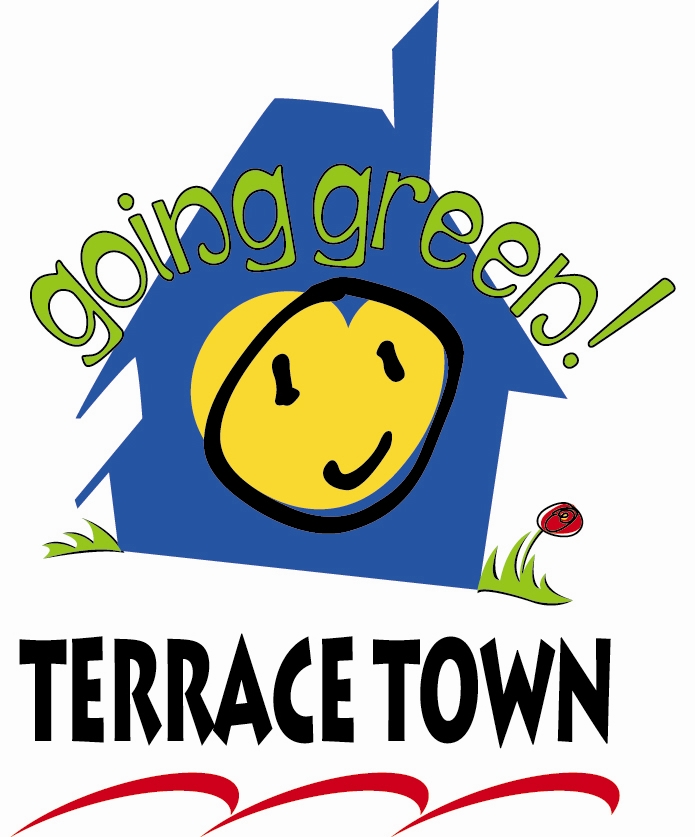 Uncommon Buildings
Commercial Buildings
La Cabaret de L’ Enfer  
Paris, France   1898
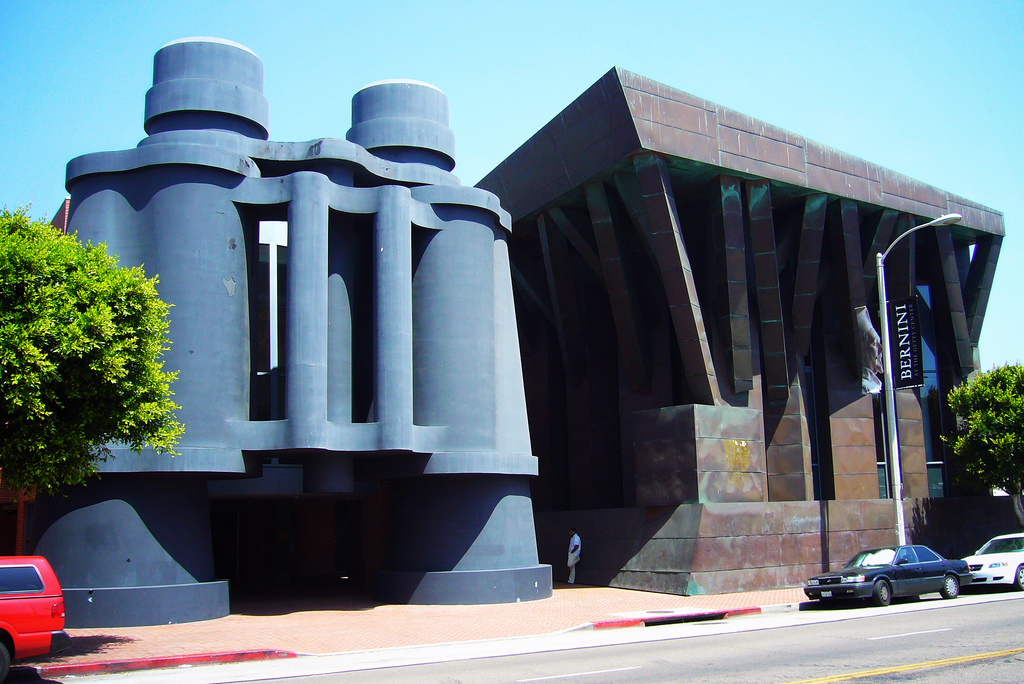 Binoculars Building 
Los Angeles, California 1991
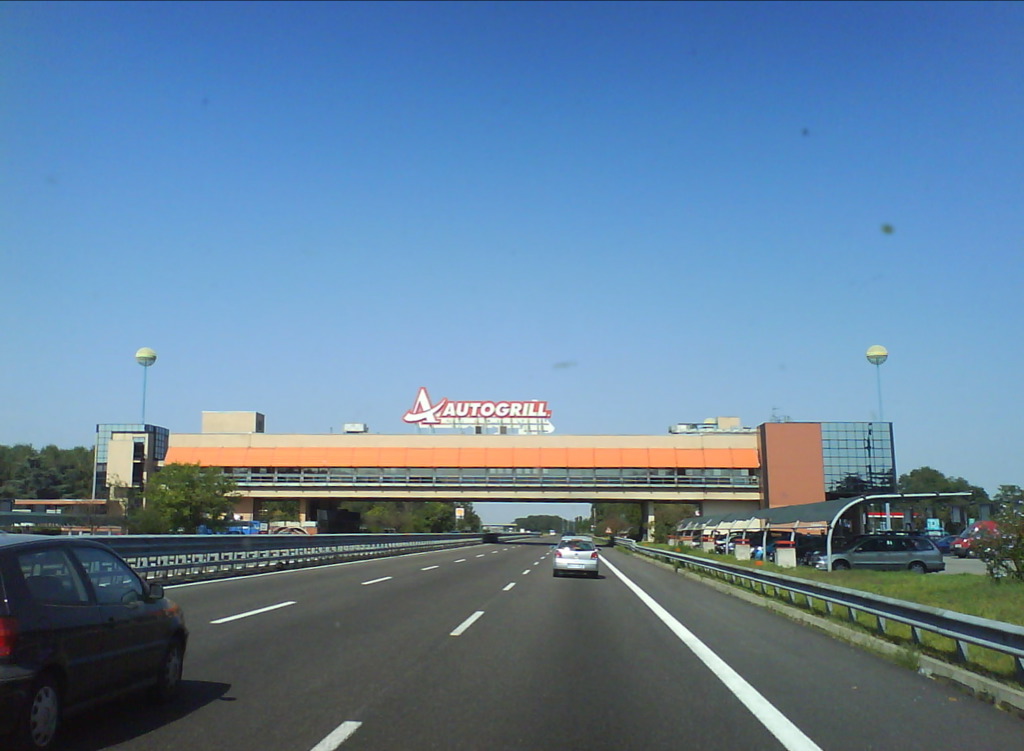 Pavesi Autogrill Restarante  Montepulciano, Italy 1967
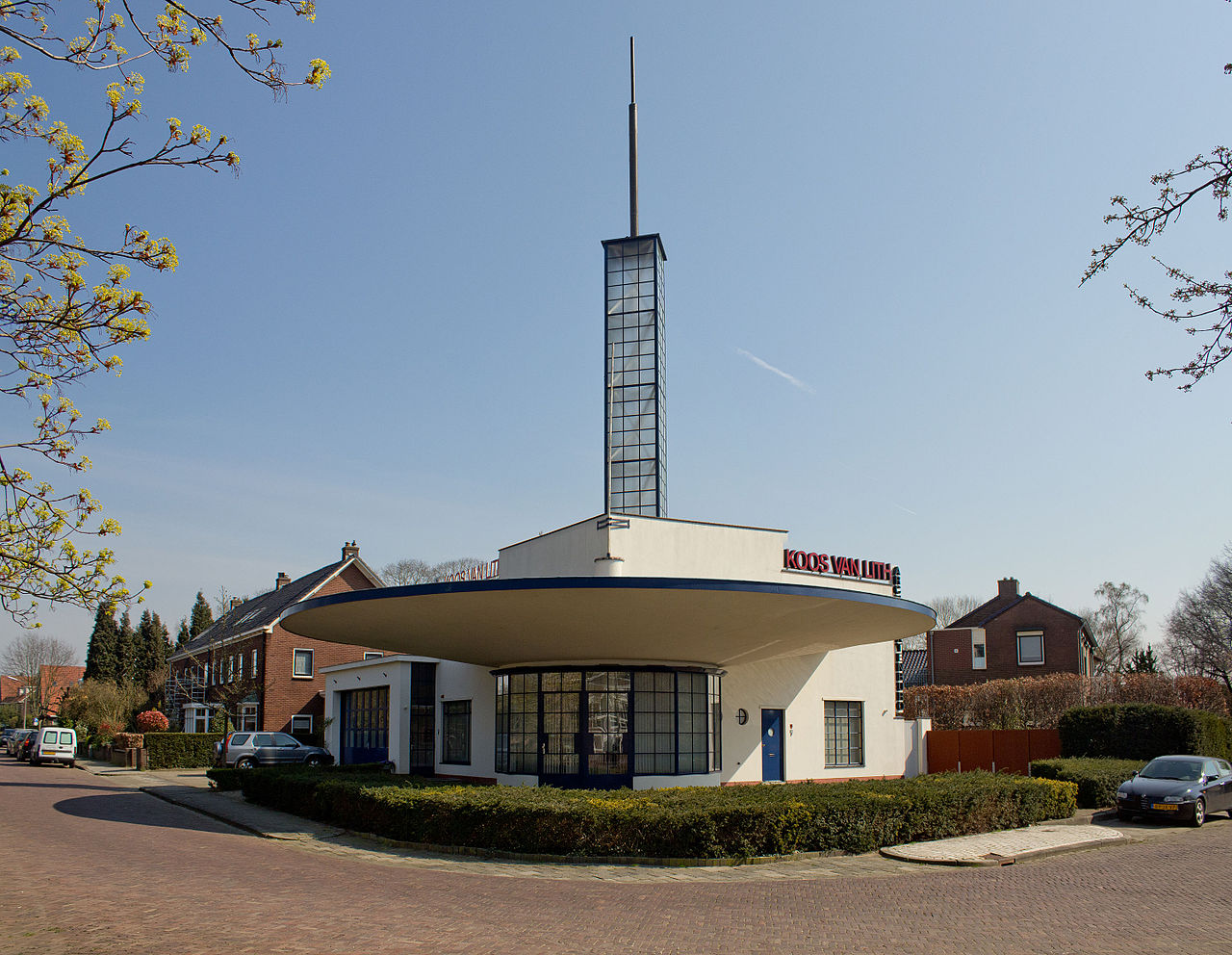 Auto Palace Gas Station 
Muldersweg, Netherlands, 1936
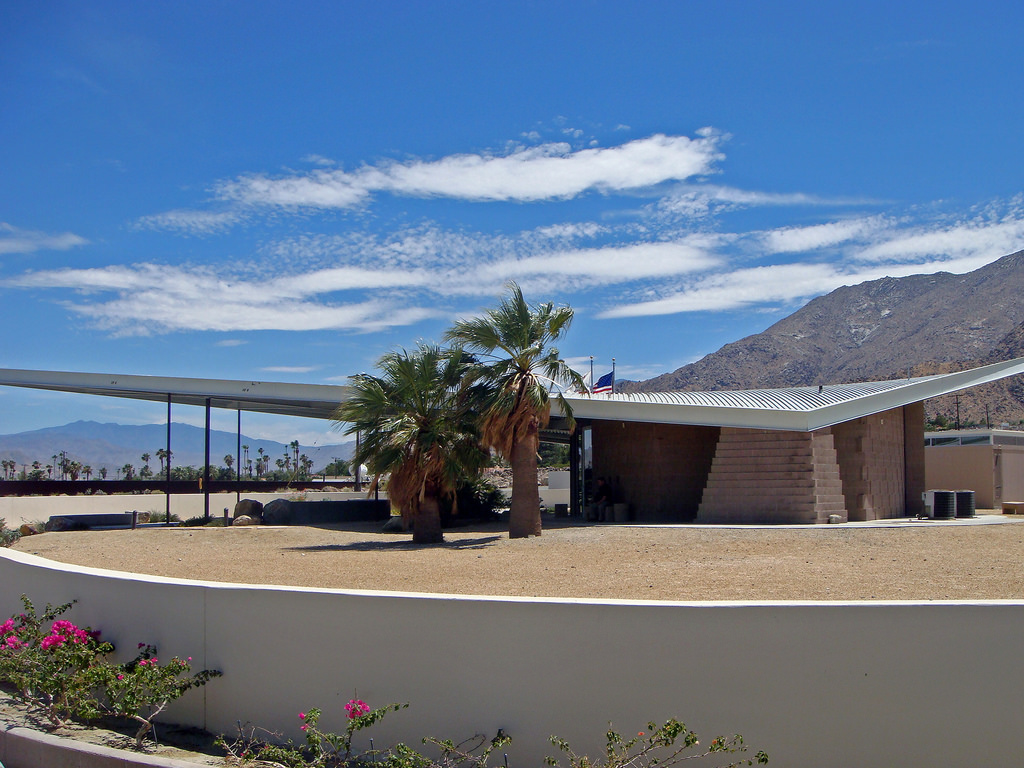 Enco Gas Station
Palm Springs, California   1965
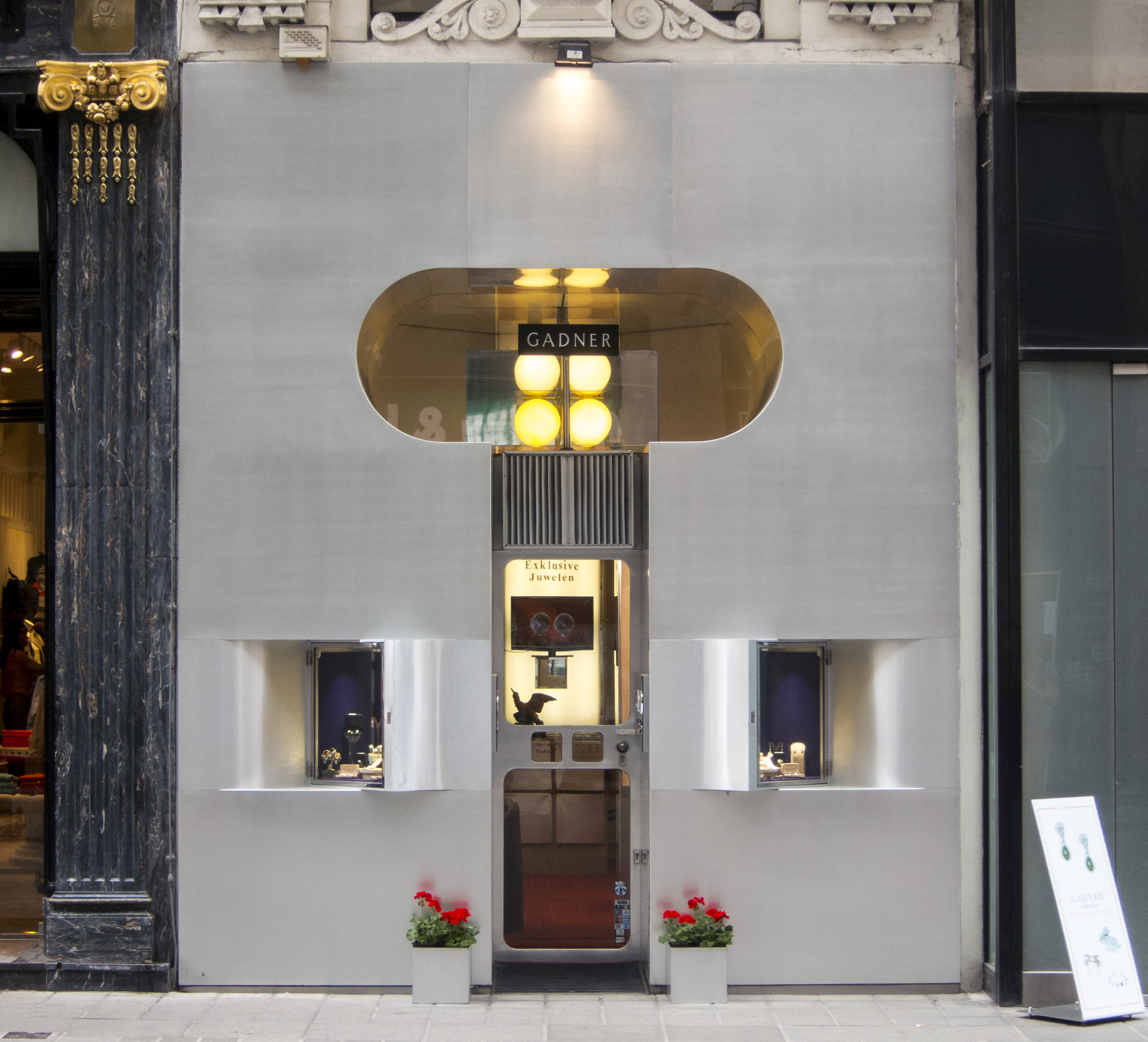 Retti Candle Shop
Vienna, Austria, 1965
Residential Buildings
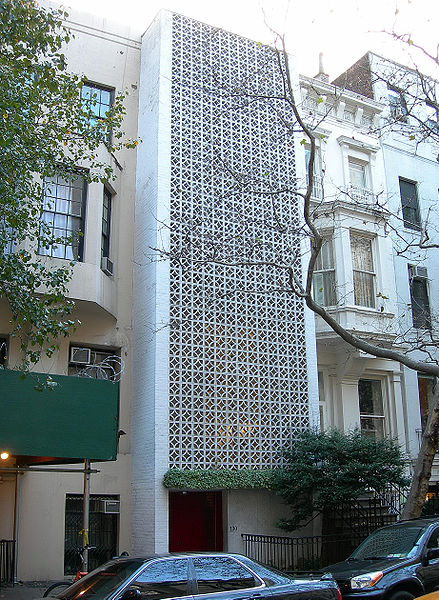 Remodeled Brownstone 
designed by architect Edward Durrell Stone  
New York, NY  1956
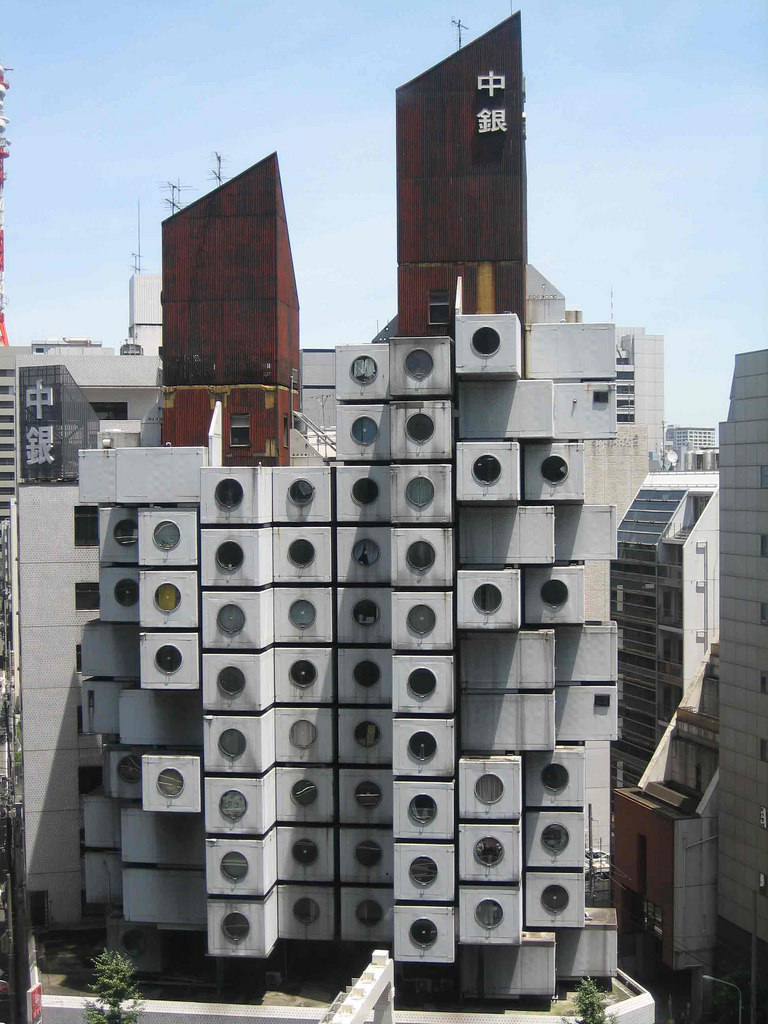 Nakagin Capsule Tower 
Tokyo, Japan   1972
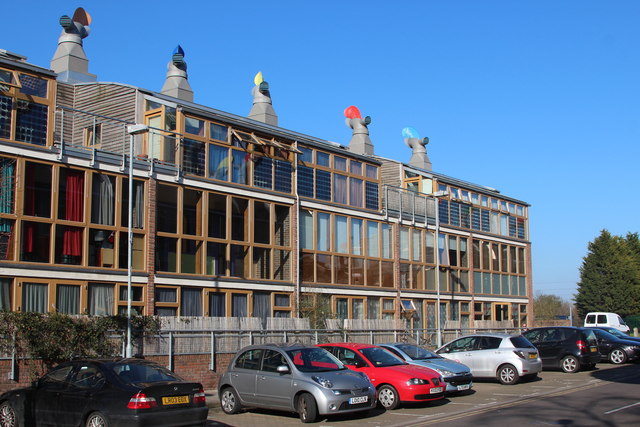 BedZED Zero Carbon Community
London, England  2002
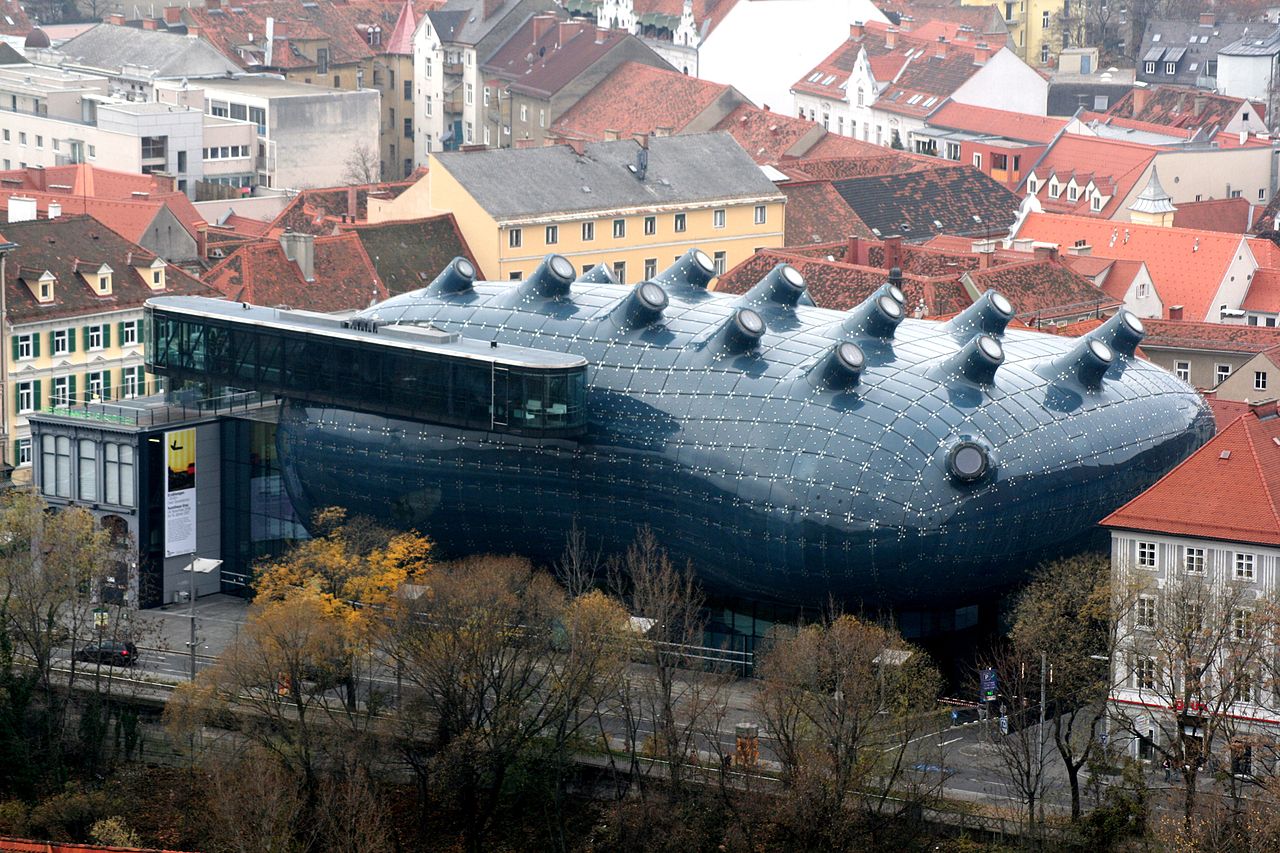 Kunsthaus Graz
Graz, Austria
2003
Civic Structures
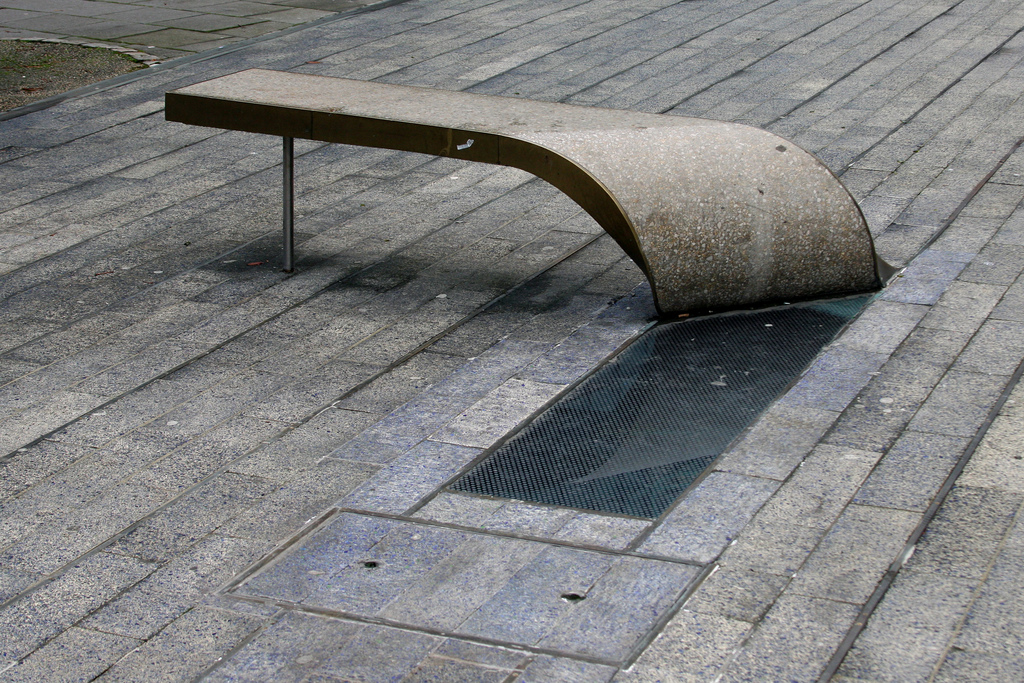 The Blue Carpet Bench 
New Castle, England   2001
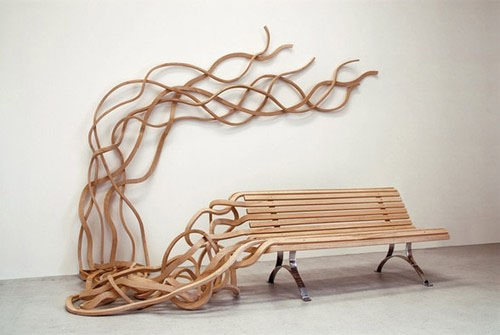 Spaghetti bench
Various locations
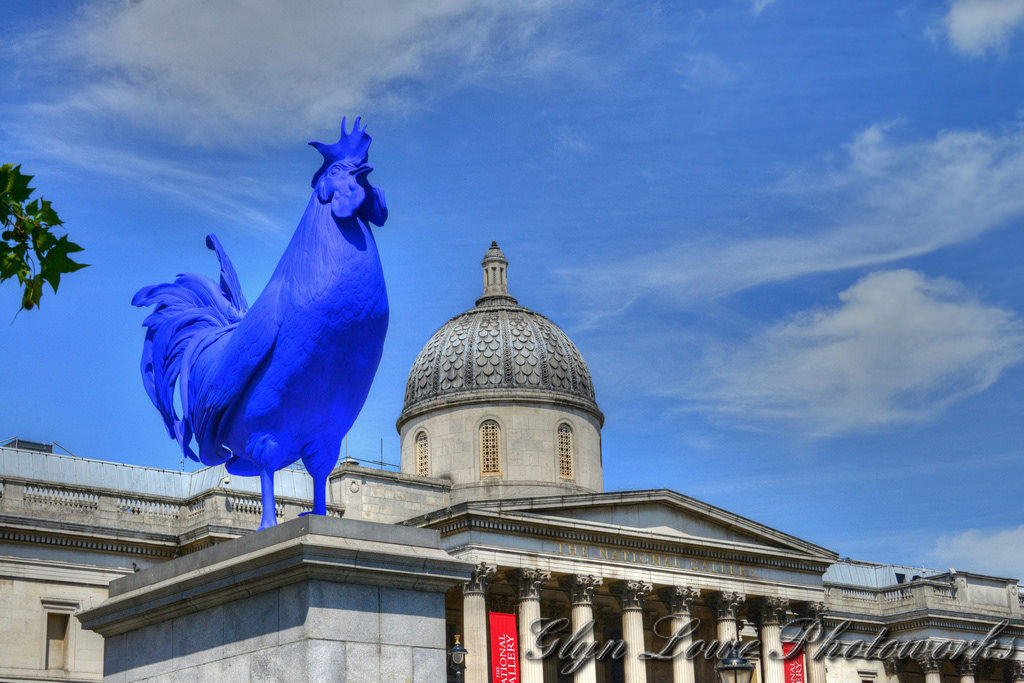 Hahn/Cock    Trafalgar Square     London, England  2013
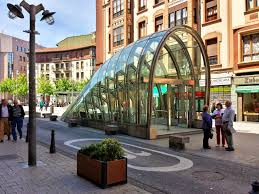 Metro entrance
Bilbao, Spain  1995
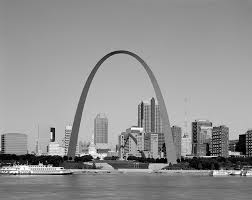 Gateway Arch
St. Louis   1965
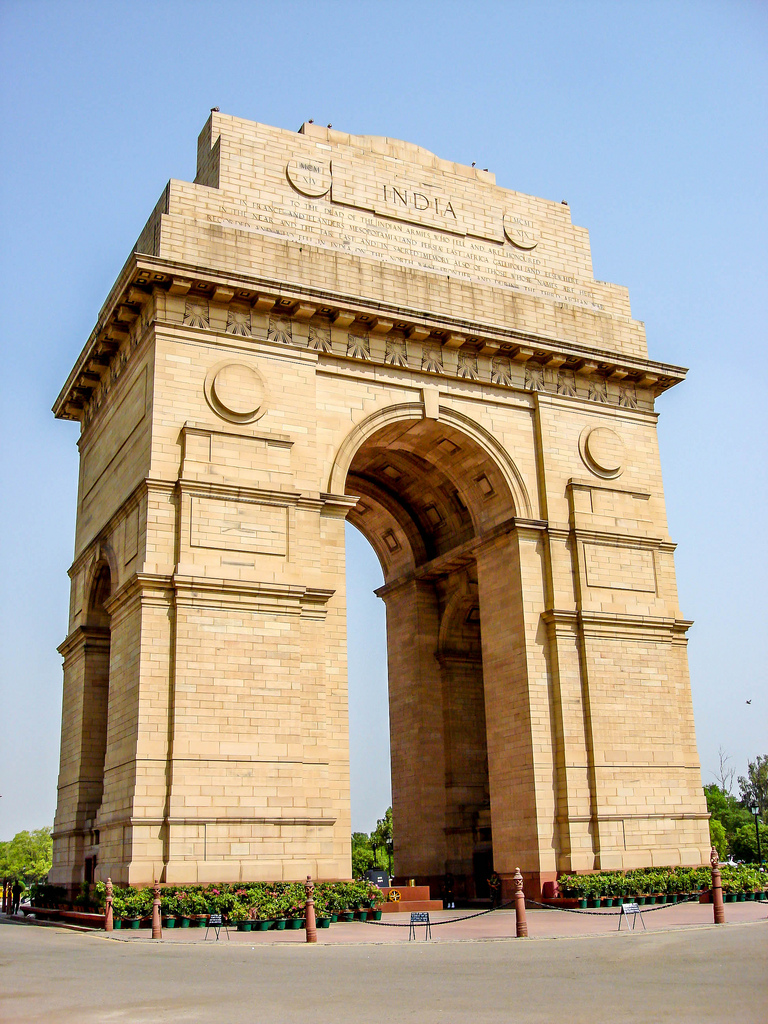 India Gate 
Delhi, 1931
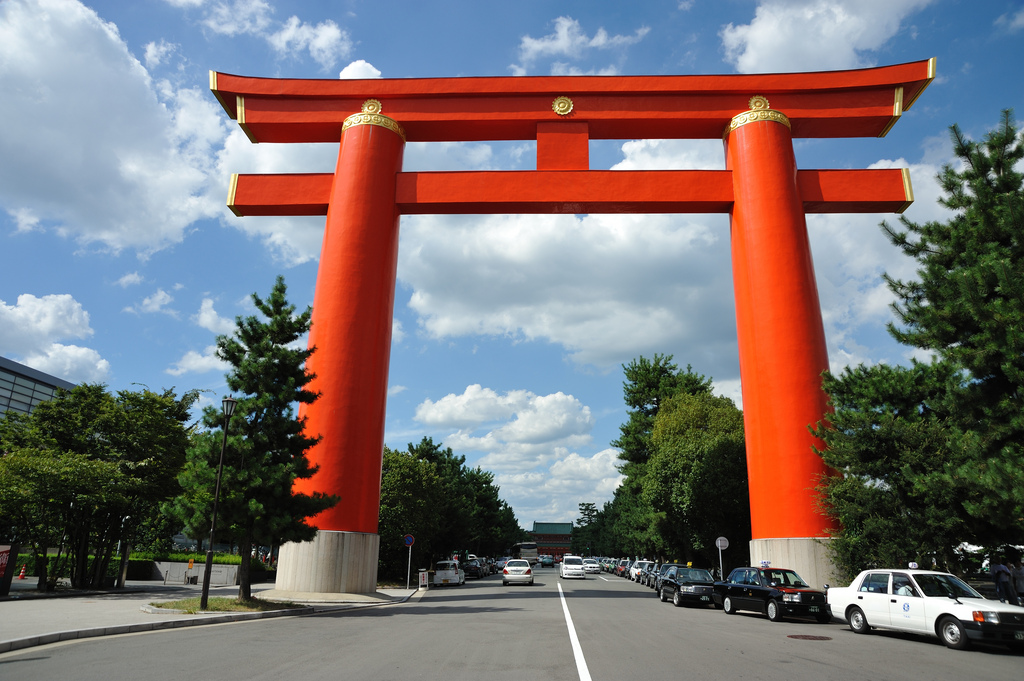 Heian- Jingu Shrine
Kyoto, Japan   1895
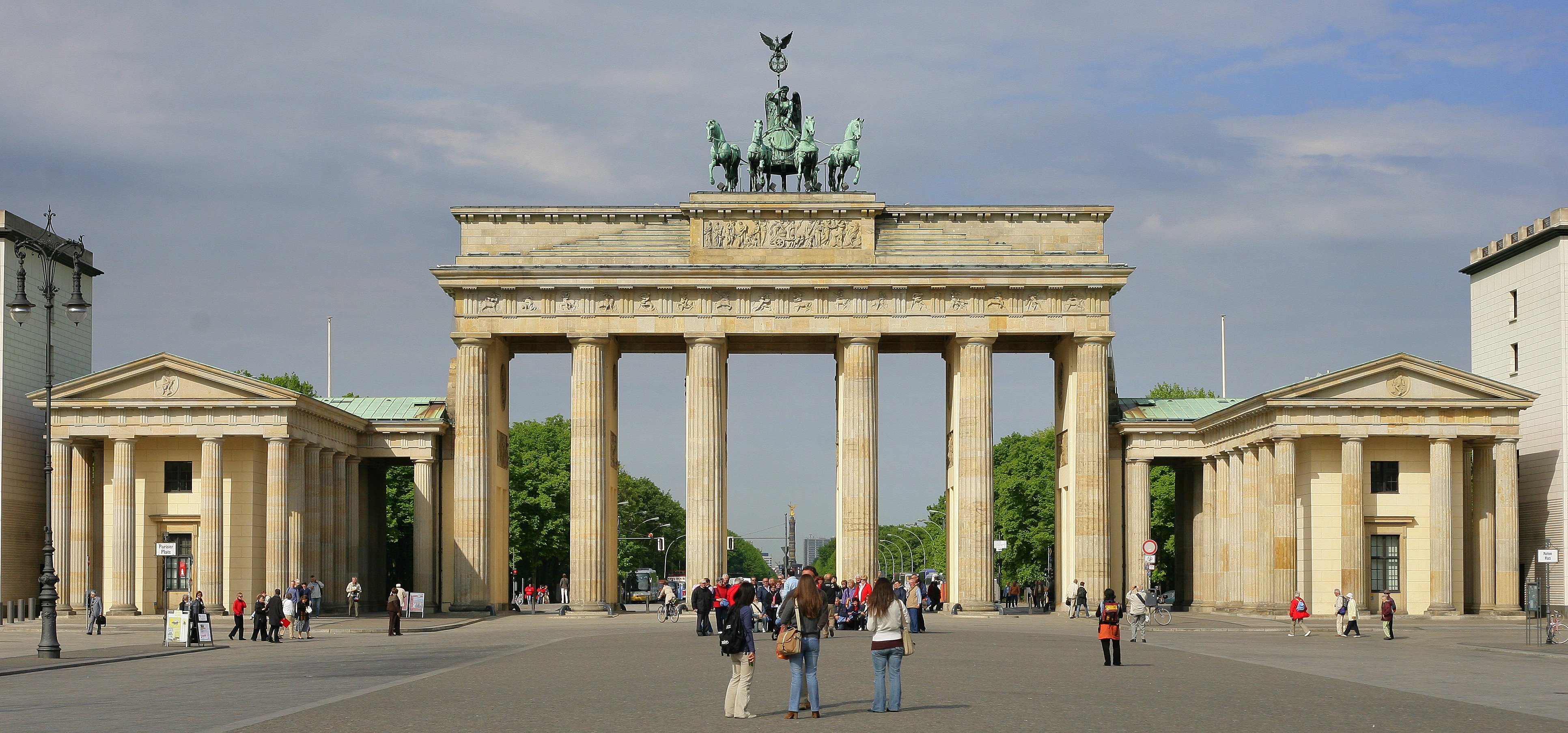 Brandenburg Gate    Berlin, Germany   1791
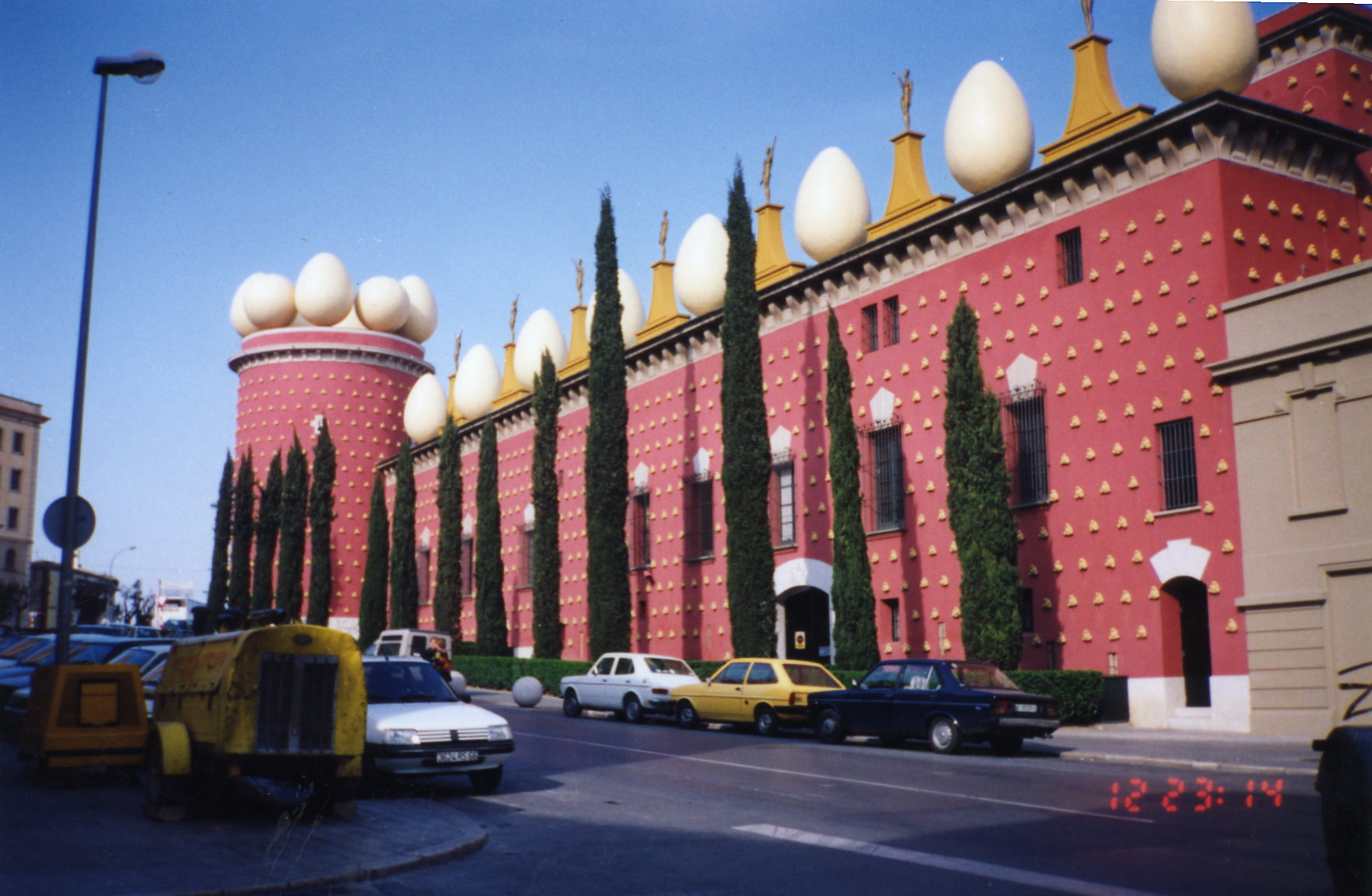 Salvador Dali Theatre-Museum    Figueres, Spain 1974
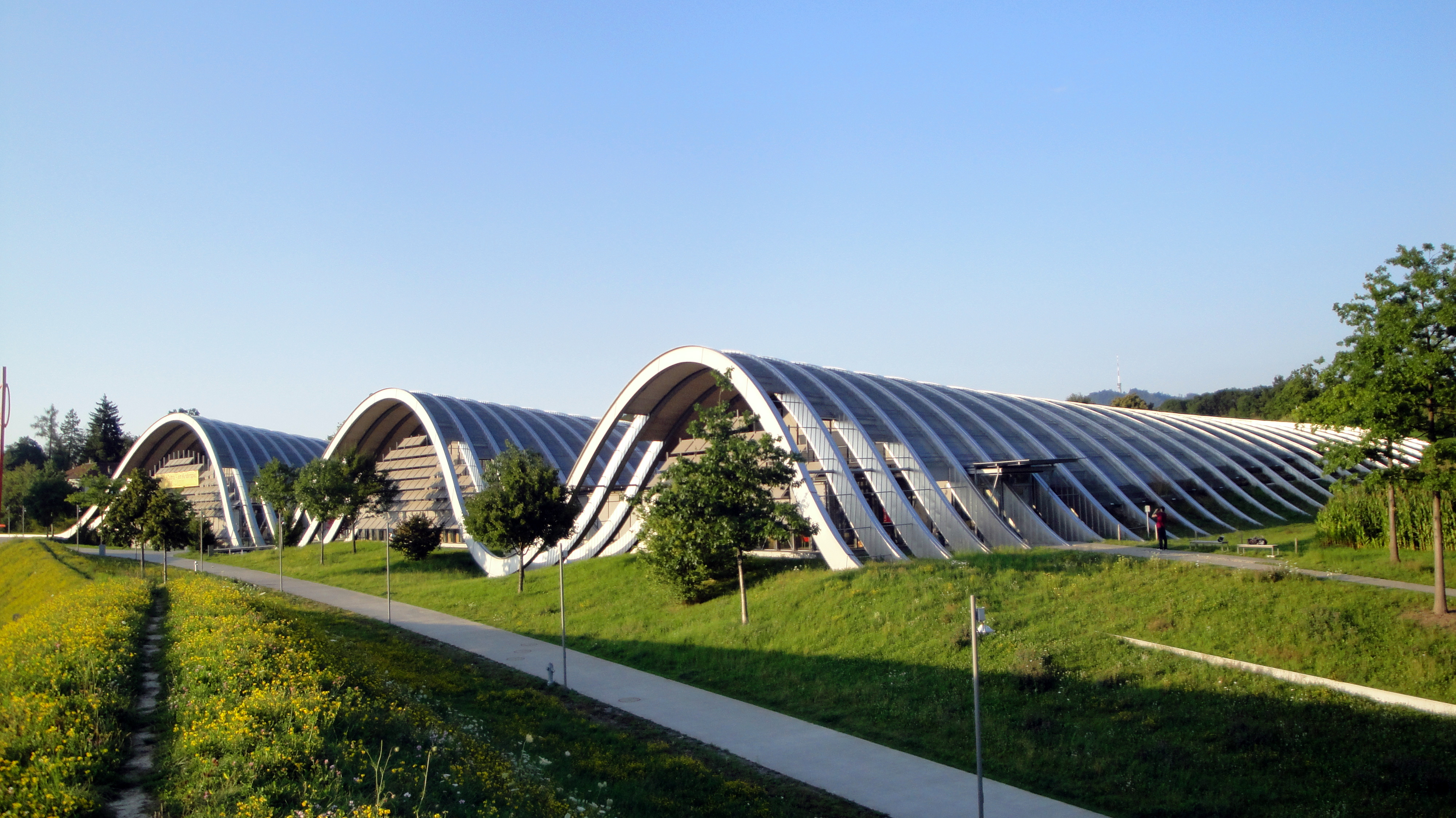 Zentrum Paul Klee Museum   Bern, Switzerland   2005
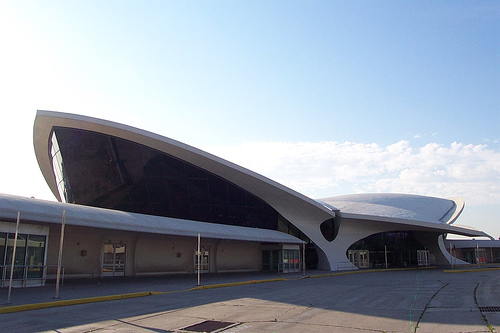 TWA Terminal at JFK International Airport 
New York, New York
1962
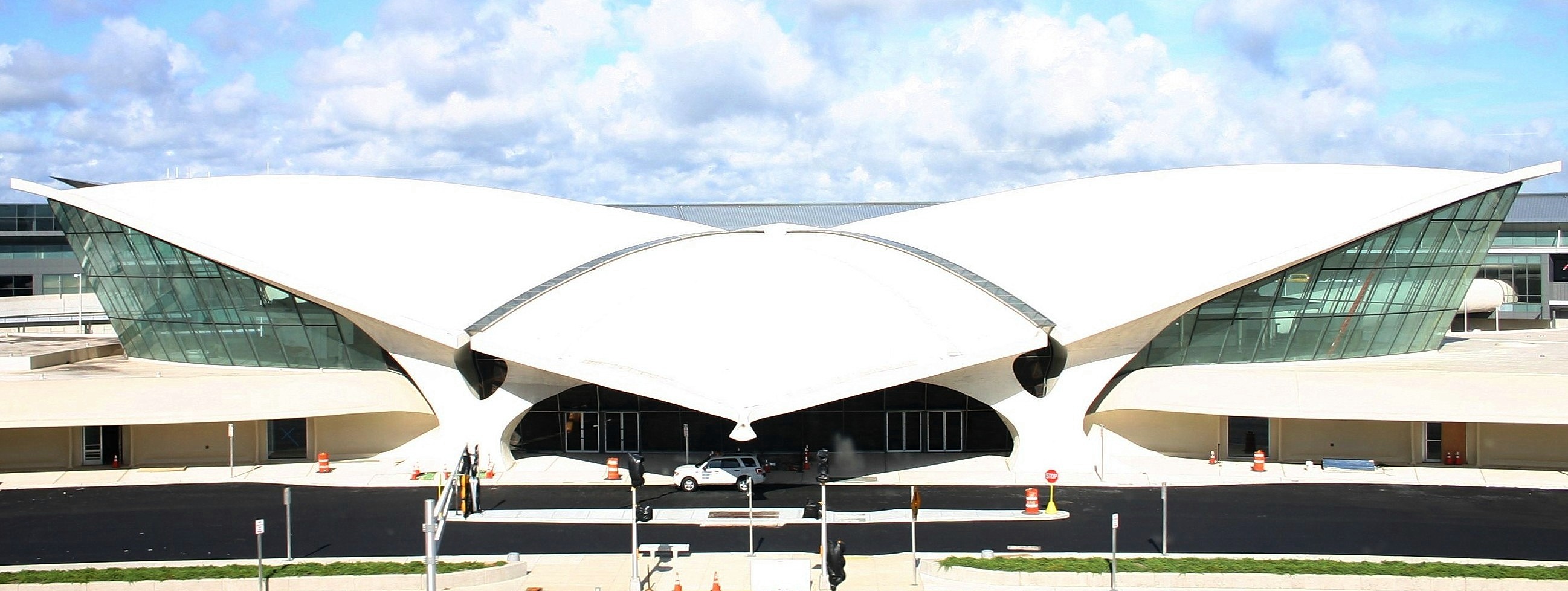